Social Media Platform via Blockchain Technology
RubberDuckys
Tawfic Jobah, 
Dylan Gonzalez,
 Aldair Martinez
Our Network Structure: Blockchain
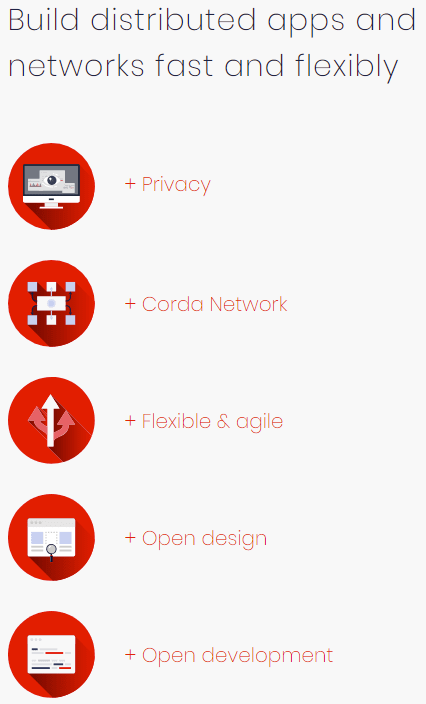 A blockchain is a data structure that divides data into “blocks” that are linked together using a peer-to-peer network.
It is difficult to modify the data in a blockchain, as it would require modifying every other linked block.
This makes a blockchain network highly secure.
Local Machine
Cloned repository and set up environment
Found many issues, we will spend time making sure the program is ready for deployment
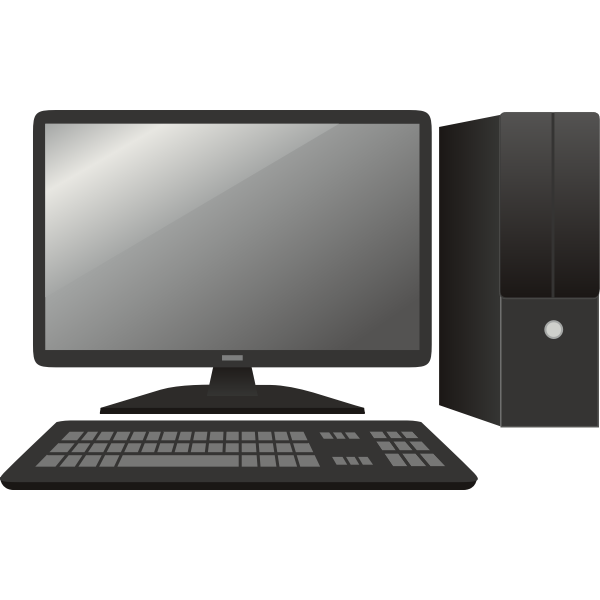 VM on the cloud
Prototype for running multiple instances online
Google Cloud Compute Engine
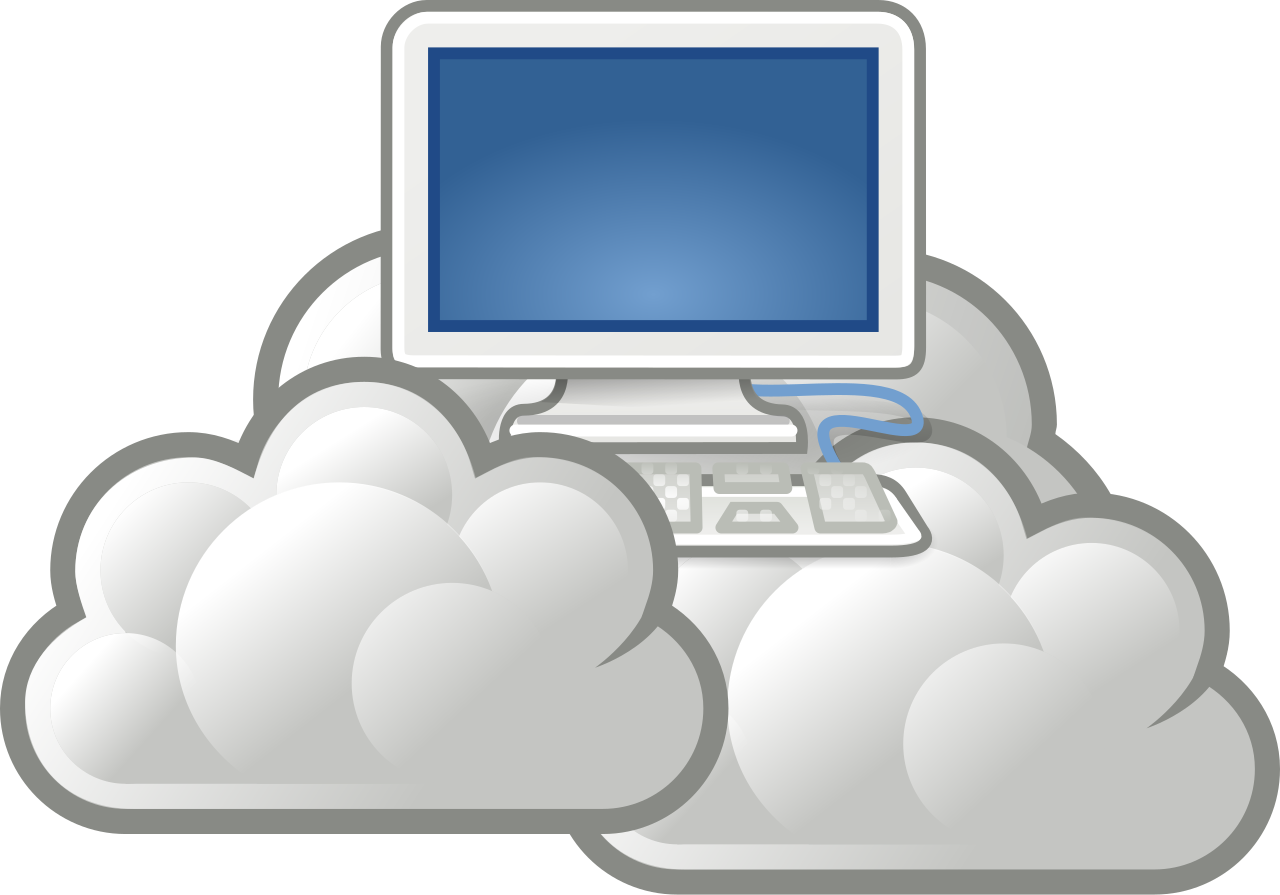 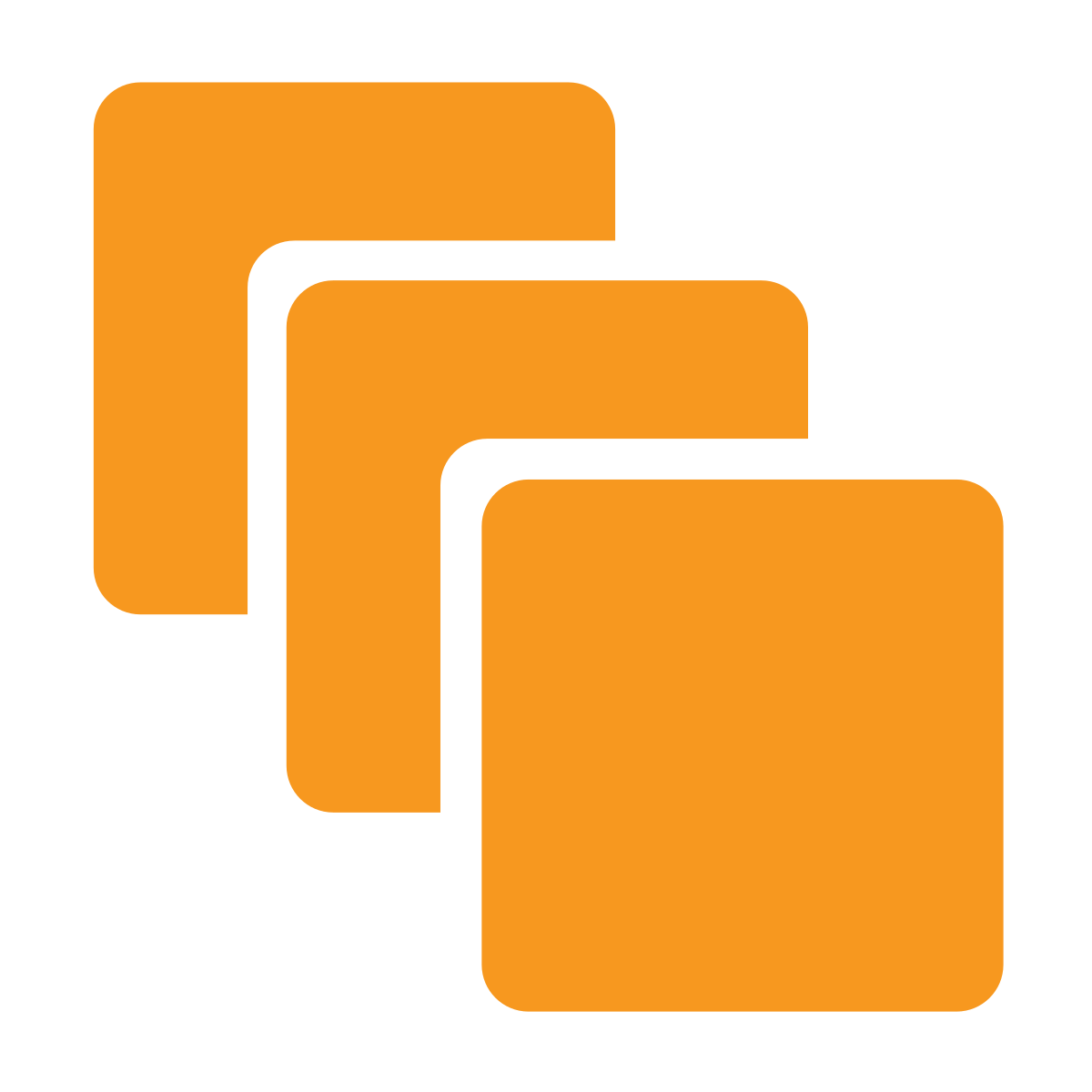 Instances
Move the program to a service like AWS for scalability, reliability and security.
More efficient than running on a VM
End goal for Aquifer injection monitoring tool
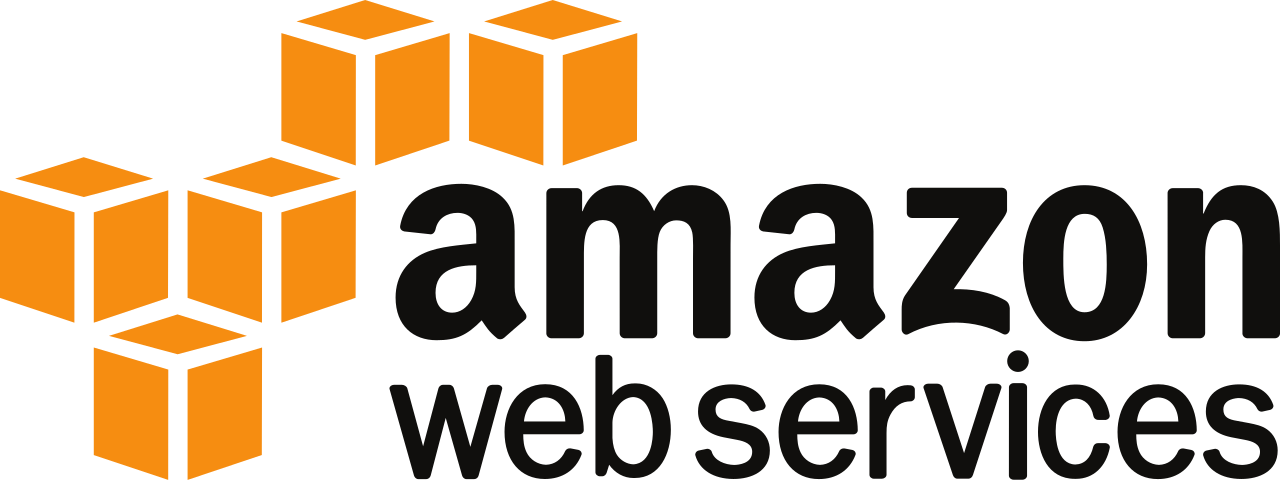 Social Media Platform
Anonymous communication
We will be using a similar environment to the Aquifer Injection program.
Using Corda (Blockchain API)
Using React Native for cross-platform development (web, mobile web, native mobile)
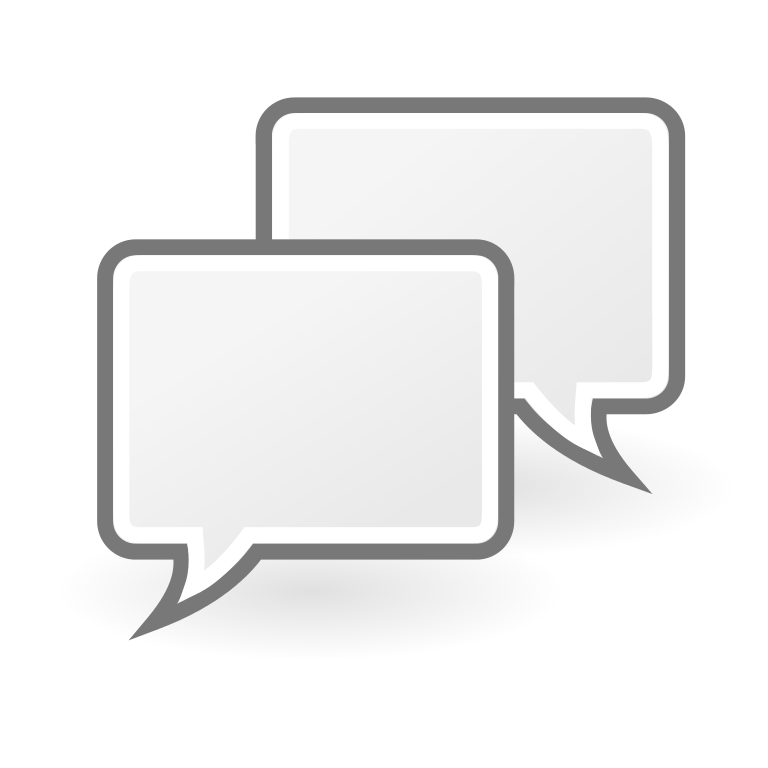 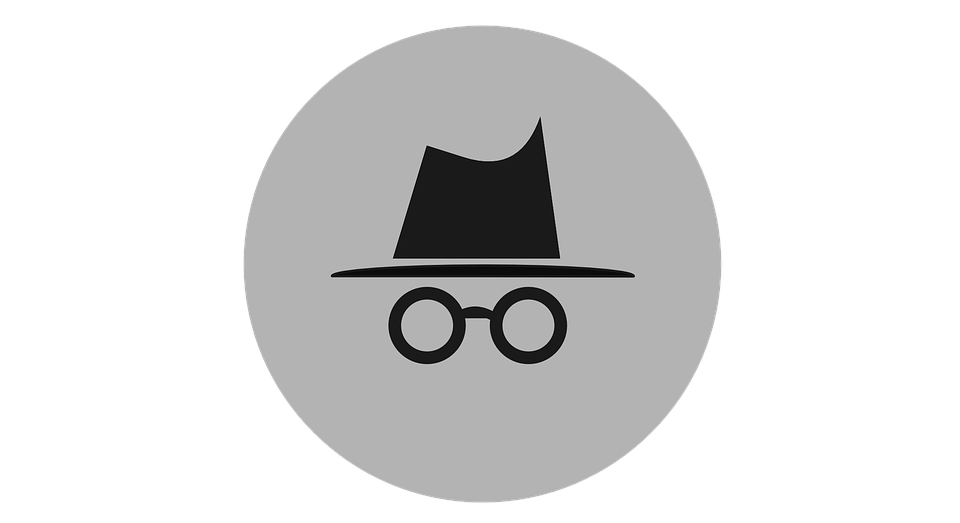 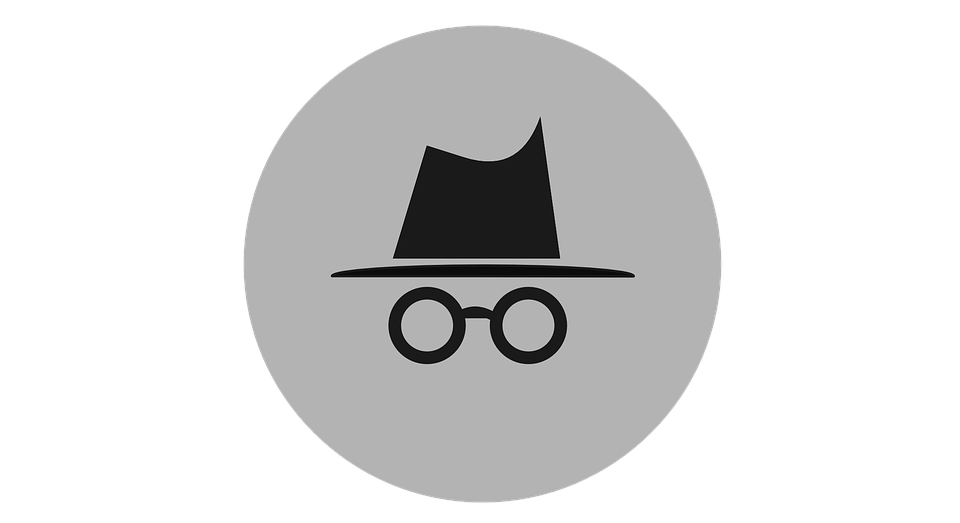